Tubes
Back to
 pump
Pump
ELASTIC (like a balloon)
Tubes
Back to
 pump
Pump
Tubes
Pump
Higher level
Lower level
Constriction 
or a clog
Tubes
Pump
Bernoulli's principal
Build up
In the walls.
“A clog”
A
B
Pump
Pulsing
PUMP
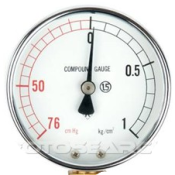 A
C
B
[Speaker Notes: Concept:  More blood is pumped to the skeletal muscles during exercise to provide more oxygen for the active muscles.]
Pulsing
PUMP
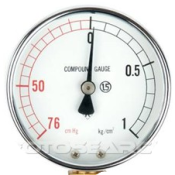 A
C
B
[Speaker Notes: Concept:  More blood is pumped to the skeletal muscles during exercise to provide more oxygen for the active muscles.]
Pulsing
PUMP
B
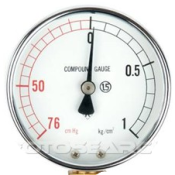 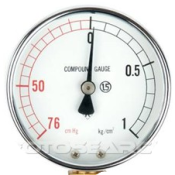 A
Constriction
[Speaker Notes: ankle-brachial index  Systolic pressure in A will be higher than in B. ABI= P leg/P arm; A/B  so in this case >1.0]
Pulsing
PUMP
B
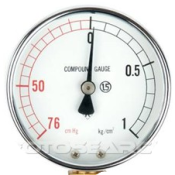 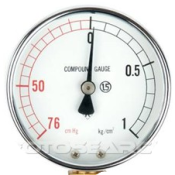 A
Constriction
Dilated
[Speaker Notes: ankle-brachial index  Systolic pressure in B will be higher than in A. ABI= P leg/P arm; A/B  so in this case <1.0]
Pulsing
PUMP
B
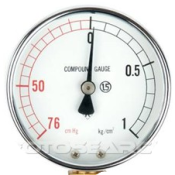 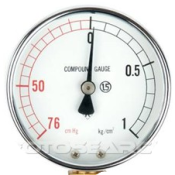 Constriction
Or blockage
A
[Speaker Notes: ankle-brachial index  Systolic pressure in B will be higher than in A. ABI= P leg/P arm; A/B  so in this case <1.0]